Hemokoagulační faktory a Hemostatická kaskáda (MADE IT EASY)
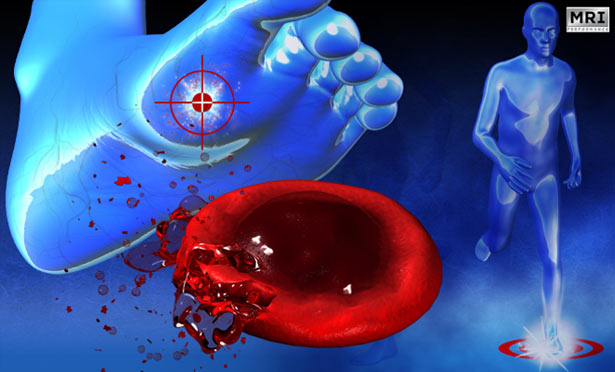 Dalibor Zimek, Všeobecné lékařství, Skupina 3
Mezi krevní faktory se zařazují také : Vysokomolekulární kininogen (HMW-K), Prekalikrein (Pre-ka), Kalikrein(Ka), destičkové fosfolipidy (PL)
Jak si je zapamatovat?
(1.) Můžete využít jednu z těchto vět:
Foolish People Try Climbing Long Slopes After Christmas, Some People Have Fallen

Freshers Party Tonights, Come Lets Sing And Call Seniors: Please Have Fun
(2.) Nakreslit si tento obrázek
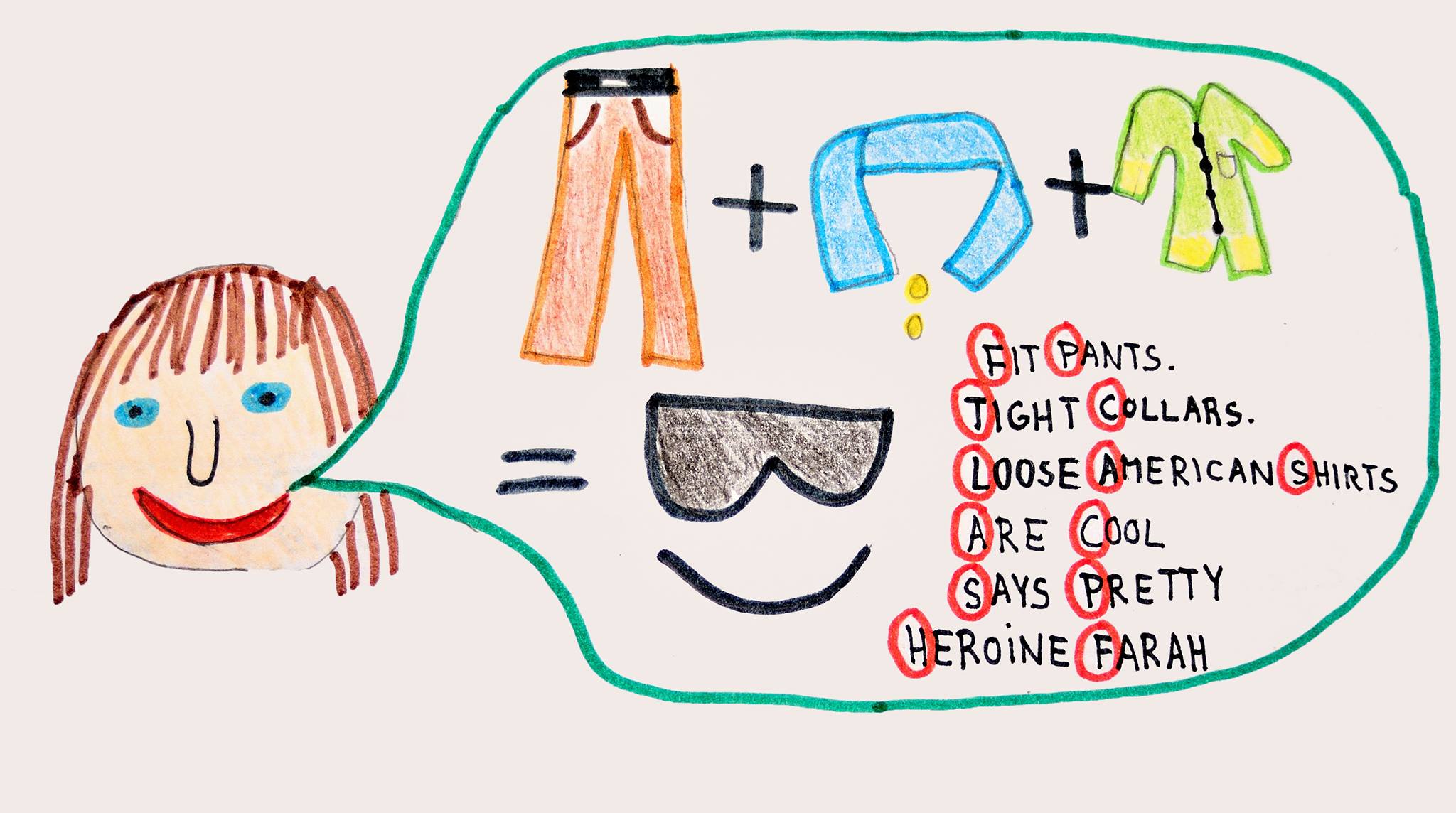 1972 WEPT
10,9,7,2 -  faktory závislé na vitamínu K

WE – Warfarin působí na Externí (Vnější)  cestu srážení

PT – měření Prothrombinového času (Time) ke stanovení funkčnosti vnější cesty (viz.dále)
Srážecí dráhy
Důležité je uvědomit si,že aktivované srážecí faktory fungují jako proteolytické enzymy aktivující další faktory srážecí kaskády (nejčastěji serinové proteasy)

Spojovacím prvkem vnitřní a vnější srážecí cesty je faktor X (Stuart- Prowerův faktor)

Mezi K-dependentní faktory patří: faktory X, IX, VII, II

Dle způsobu aktivace rozlišujeme: Vnitřní a vnější cestu srážení.

Pro udržení homeostázy je ovšem nutná rovnováha mezi koagulačním a fibrinolytickým systémem – fluidokoagulační rovnováha.
(1.) Vnitřní cesta srážení
Poškozený endotel  (styk krve s negativním nábojem kolagenu)
HMW-K 
Kalikrein
Krok 1: Napište faktor X

Krok 2: Napište sestupně pod sebe řadu čísel od 12 do 8 (vynechej 10, ta je cílem)

Krok 3: Doplníme aktivační reakce a regulační faktory
XII
--------> XIIa
HMW-K
XI
------> XIa
IX
------> IXa
Zelená šipka značí stimulaci příslušné reakce
PL
Ca2+
VIIIa
VIII
X
-----> Xa
(2.)Vnější cesta srážení
Tkáňové trauma
------> IXa
IX
Tkáňový faktor(TF) – faktor III
Tkáňové fosfolipidy (TPL)
VIIa <------
VII
X
-----> Xa
Ca2+ , PL, TPL
Krok 4: 
Napište 7 pro vnější cestu
(3.) Společná srážecí cesta(vytvoření fibrinové zátky)
Xa
Krok 5: 
Napište cestu pro vznik fibrinogenu
(pomůcka: 10 = 5 x 2 x 1)
PL
Ca2+
Va
V
Poznámka:
Fibrinogen (faktor I),jež se aktivací mění na nerozpustný fibrin (faktor Ia)

Prothrombin (faktor II) se aktivací mění na faktor IIa

Faktor V může mít bodovou mutaci tzv. Leidenská mutace – v důsledku této mutace je potencováno krevní srážení --> vysoké riziko thrombózy --> plicní embolie. Vysoké riziko u žen na hormonální antikoncepci estrogenního charakteru.
II--------> IIa
I
---------> Ia
Stabilizace a zesíťování
XIII ---------> XIIIa
Srážecí kaskáda souhrnně
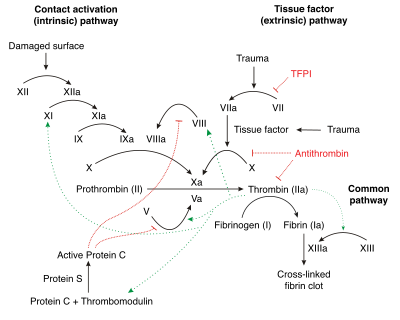 Upraveno dle Ganong - Přehled lékařské fyziologie
Hodnocení hemokoagulace (Testy)
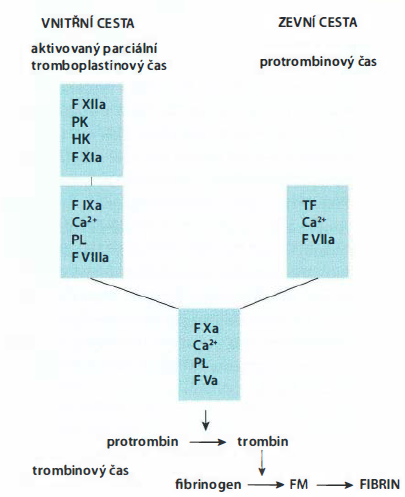 K hodnocení srážlivosti využíváme v klinické praxi hlavně tři testy:

(1.) Quickův test 
(prothrombinový čas, případně INR)

(2.) aPTT
(aktivovaný prothrombinoplastinový čas)

(3.) Thrombinový čas
Upraveno dle Souček – Vnitřní lékařství
[Speaker Notes: Pro bližší informace viz. Souček – vnitřní lékařství strana - 798, Guyton – textbook of medical physiology - 461]
(1.) Quick test - prothrombinový čas
Základní koagulační test hodnotící funkci zevního koaguačního systému – monitorování léčby warfarinem.

V rámci interpretace se hodnota uvádí jako: čas 12-15 s ,nebo INR 0.8-1.2

INR – mezinárodní normalizovaný poměr. Z důvodu standardizace měření z různých laboratoří –> každá laboratoř využívá tkáňový faktor(thromboplastin) o jiné aktivitě, proto musí existovat koeficient pro porovnání hodnot z různých laboratoří.
Jak se určuje INR?
Ke každému thromboplastinu dodává výrobce hodnotu tzv. ISI – hodnotu aktivity dodaného thromboplastinu ve srovnání ze standardem (1.0 – 2.0).
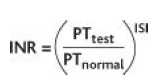 Fyziologické rozmezí se udává v rozmezí 0.8 -1.2, vysoké INR ukazuje zvýšené riziko vzniku krvácivého stavu – warfarin, kumariny. Nízké INR ukazuje zvýšené riziko vzniku thromboembolického stavu. Klinické rozmezí při léčbě thrombóz se uvádí v rozmezí 2.0 – 3.0
(2.) aPTT (aktivovaný parciální prothromboplastinový čas)
Základní test na hodnocení vnitřního koagulačního systému – čas do vzniku tkáňového thromboplastinu (IIIa).

Fyziologické hodnoty se pohybují v rozmezí 26-40 s.
Monitorování srážení při léčbě heparinem, případně fraxiparinem.
(3.) Thrombinový čas
Test je cílen na  tzv. 3. fázi koagulace, tj. štěpení fibrinogenu trombinem a následný vznik nerozpustného fibrinu (Společnou koagulační cestu).

Fyziologické hodnoty: 18 sekund.

Více informací na: http://www.rnceus.com/coag/coagtt.html
Doporučuji také prostudovat přednášku Biochemie II č.13 (od strany 35)
https://is.muni.cz/auth/el/1411/jaro2015/VSBC041p/um/endotel__hemokoagulace_2015.ppt
Informace do prezentace byly čerpány z:
Vnitřní lékařství. Vyd. 1. Editor Miroslav Souček. Praha: Grada Publishing, 2011, xliv, 805 s. ISBN 9788021054189.
HALL, John E a Arthur C GUYTON. Guyton and Hall textbook of medical physiology. 12th ed. Philadelphia, Pa.: Saunders/Elsevier, c2011, xix, 1091 p. ISBN 9781416045748
GANONG, William F. Přehled lékařské fyziologie: dvacáté vydání. Praha: Galén, c2005, xx, 890 s. ISBN 80-7262-311-7.
LEDVINA, Miroslav, Alena STOKLASOVÁ a Jaroslav CERMAN. Biochemie pro studující medicíny. Vyd. 1. Praha: Karolinum, 2004, S. 281-562. ISBN 80-246-0850-2.
ČEŠKA, Richard. Interna. Vyd. 1. Editor Vladimír Tesař, Petr Dítě, Tomáš Štulc. Praha: Triton, 2010, xix, 855 s. ISBN 978-80-7387-423-0.
TROJAN, Stanislav., a kol. Lékařská fyziologie. 4. vyd. Praha: Grada publishing, 2003, 772 s. ISBN 80-247-0512-5.
Zpracoval:
Dalibor Zimek
Všeobecné lékařství
Skupina 3